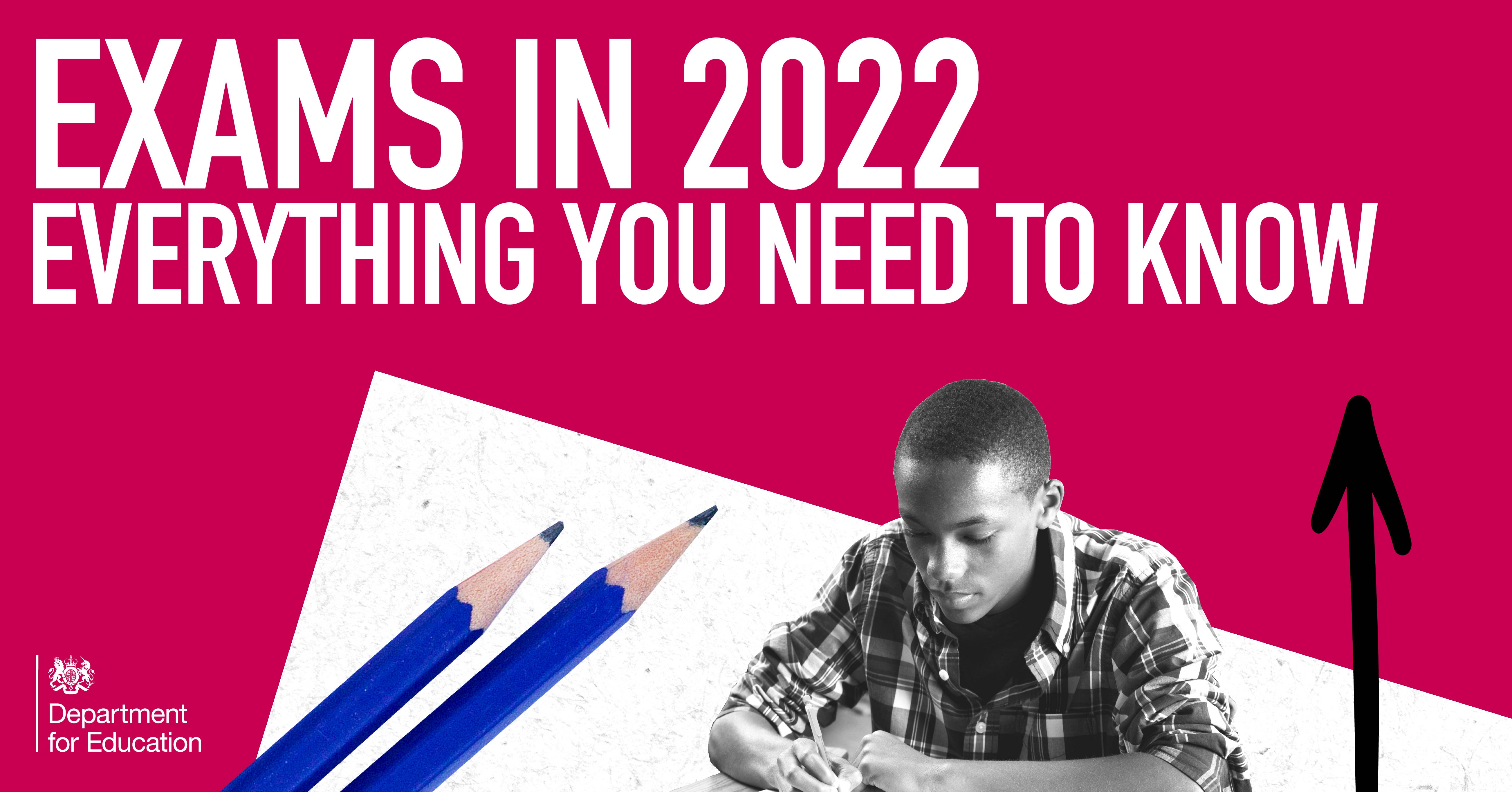 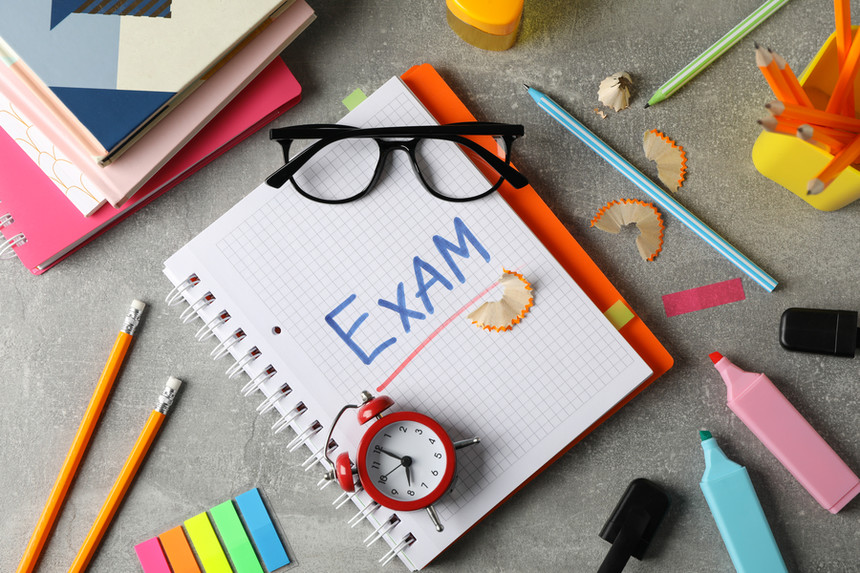 Strategies to revise effectively
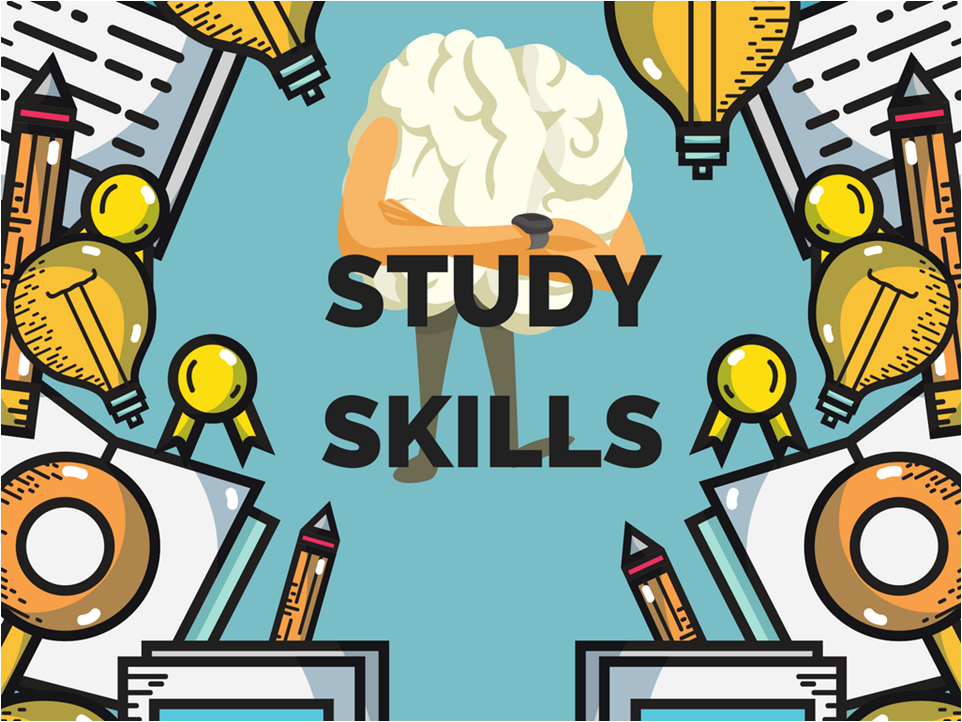 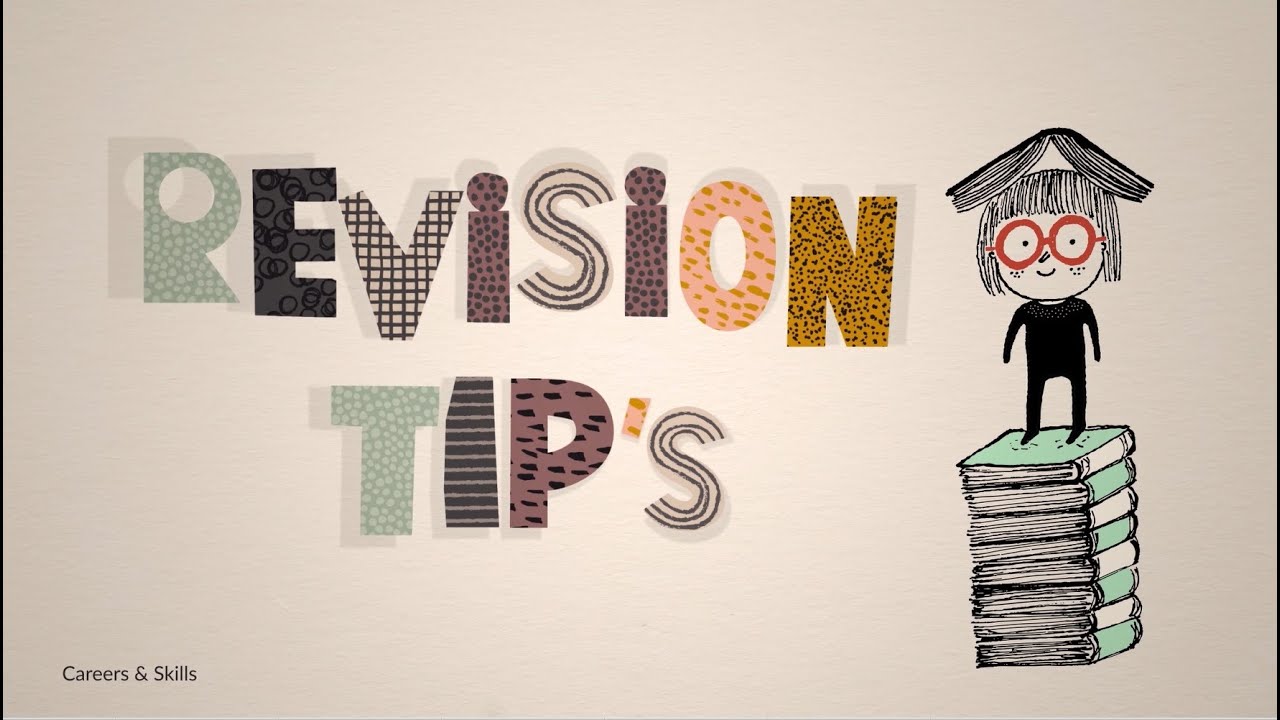 Task: Use the revision timetable frame to plan your weekly activities, including revision.
Example
Revision tools
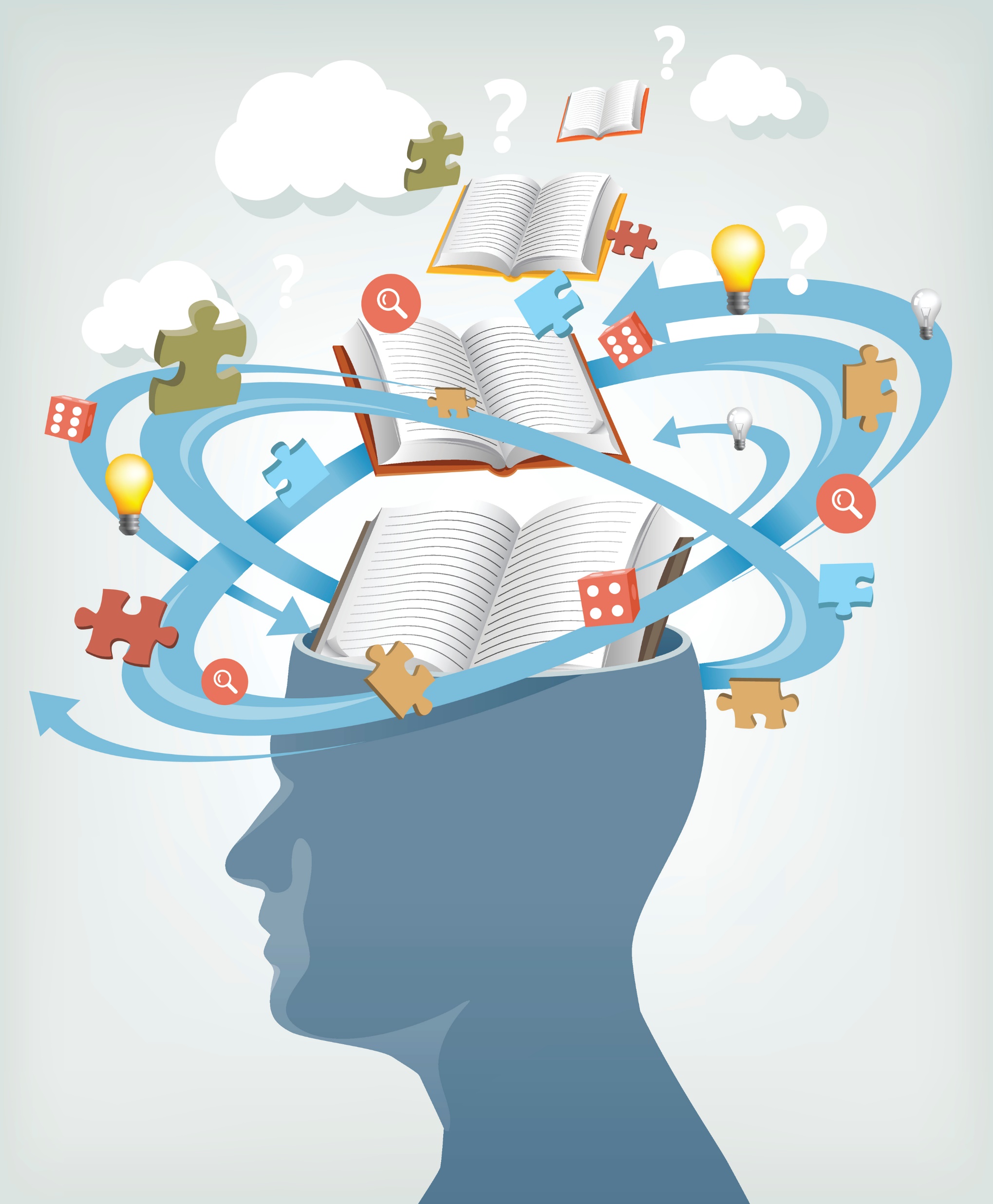 Flashcards/self quizzing 
Mind maps
Revision clocks
Mnemonics
Layering – simple – complex
Index notes/sticky cards
Past Exams papers
Online platforms – quizlet/seneca/SPARX
Past exam papers and mark schemes
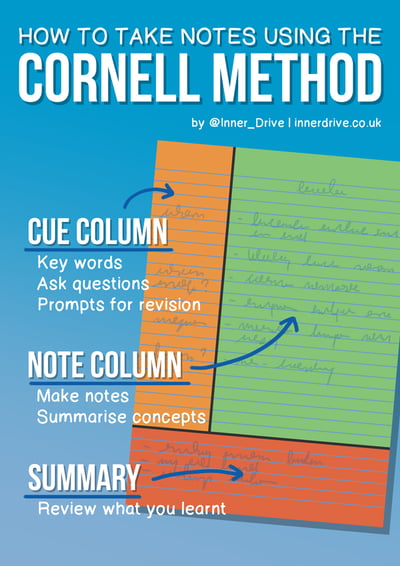 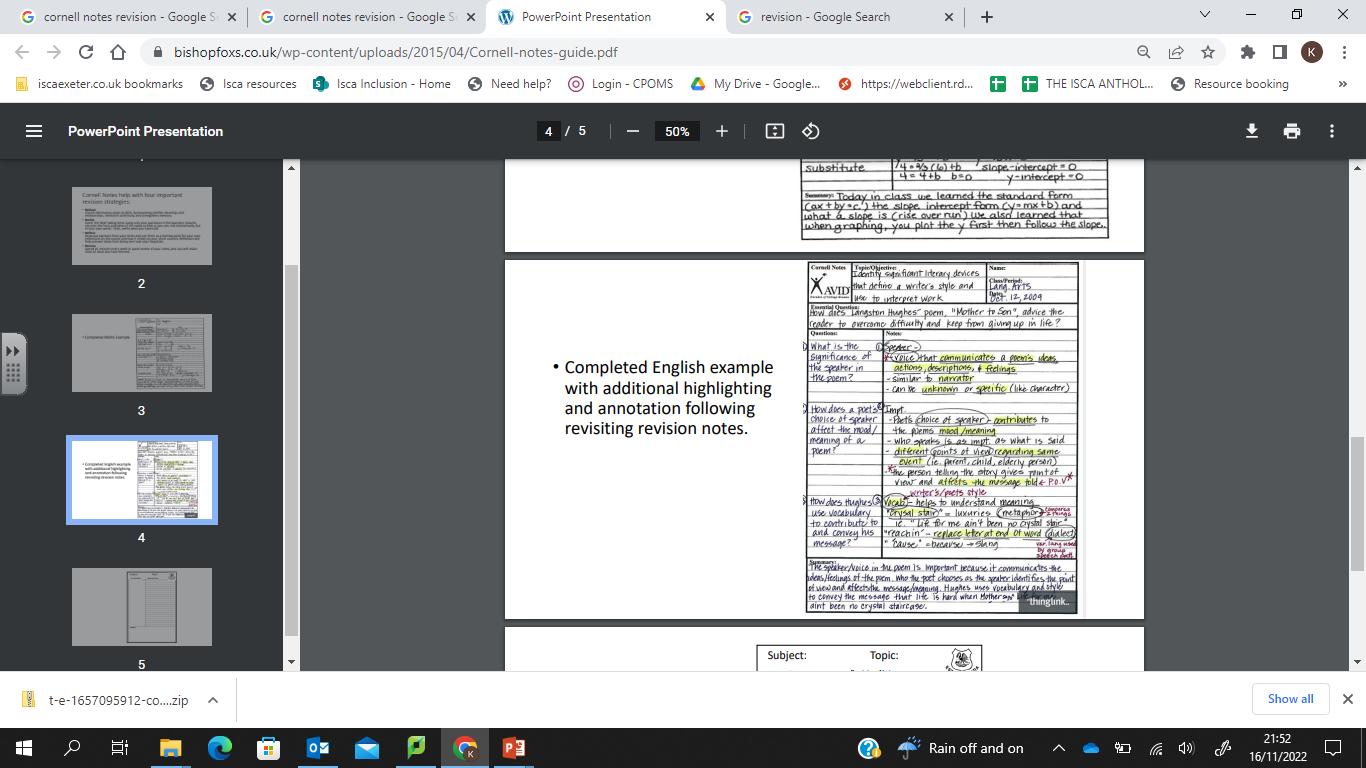 https://www.youtube.com/watch?v=SWT_g2BwjYg
Top Revision Tips!!
Useful websites
Some useful websites that you might want to look at are: 
• A series of strategies from a top revision-based company: https://www.goconqr.com/en/gcse/revision-tips/how-to-deal-with-exam-stress


• A guide produced by the NHS: http://www.nhs.uk/Livewell/childhealth6-15/Pages/Examstress.aspx
 

• Some practical advice from BBC Radio 1: http://www.bbc.co.uk/programmes/articles/1y58ppPNfRBp41XQLb62gvt/anxiety-stress
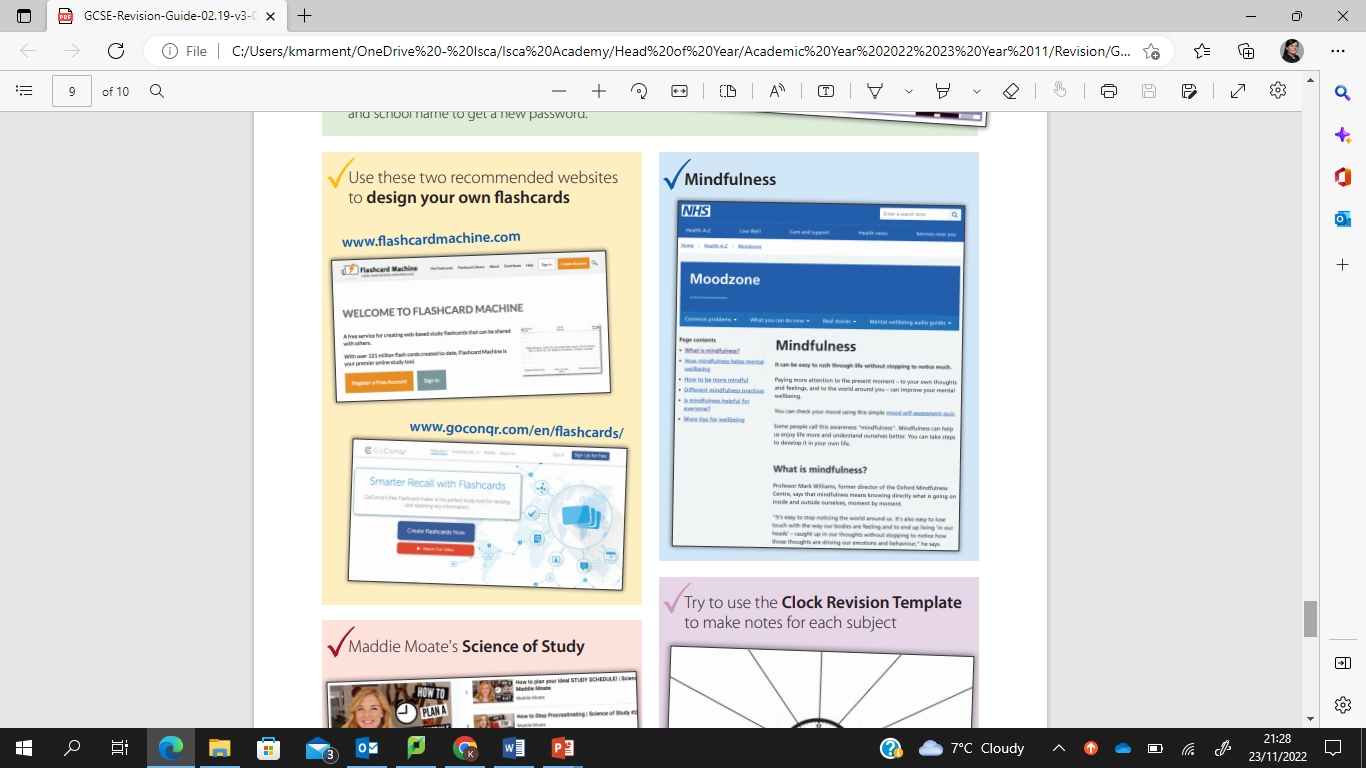 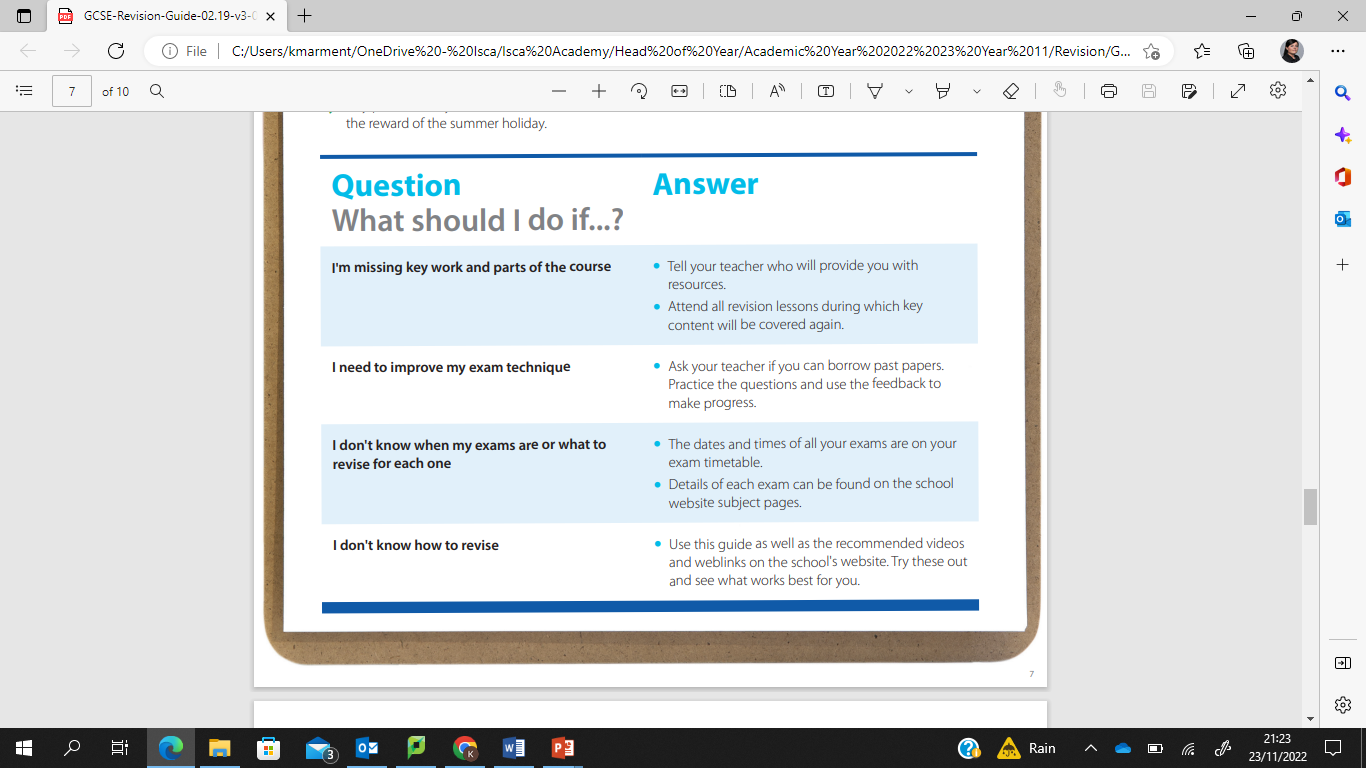